WELCOME
WE ARE GLAD YOU ARE HERE
SONGS OF PRAISE
TO GOD
OPENING
PRAYER
SONGS OF PRAISE
TO GOD
STAND
IN THE LOVE OF GOD
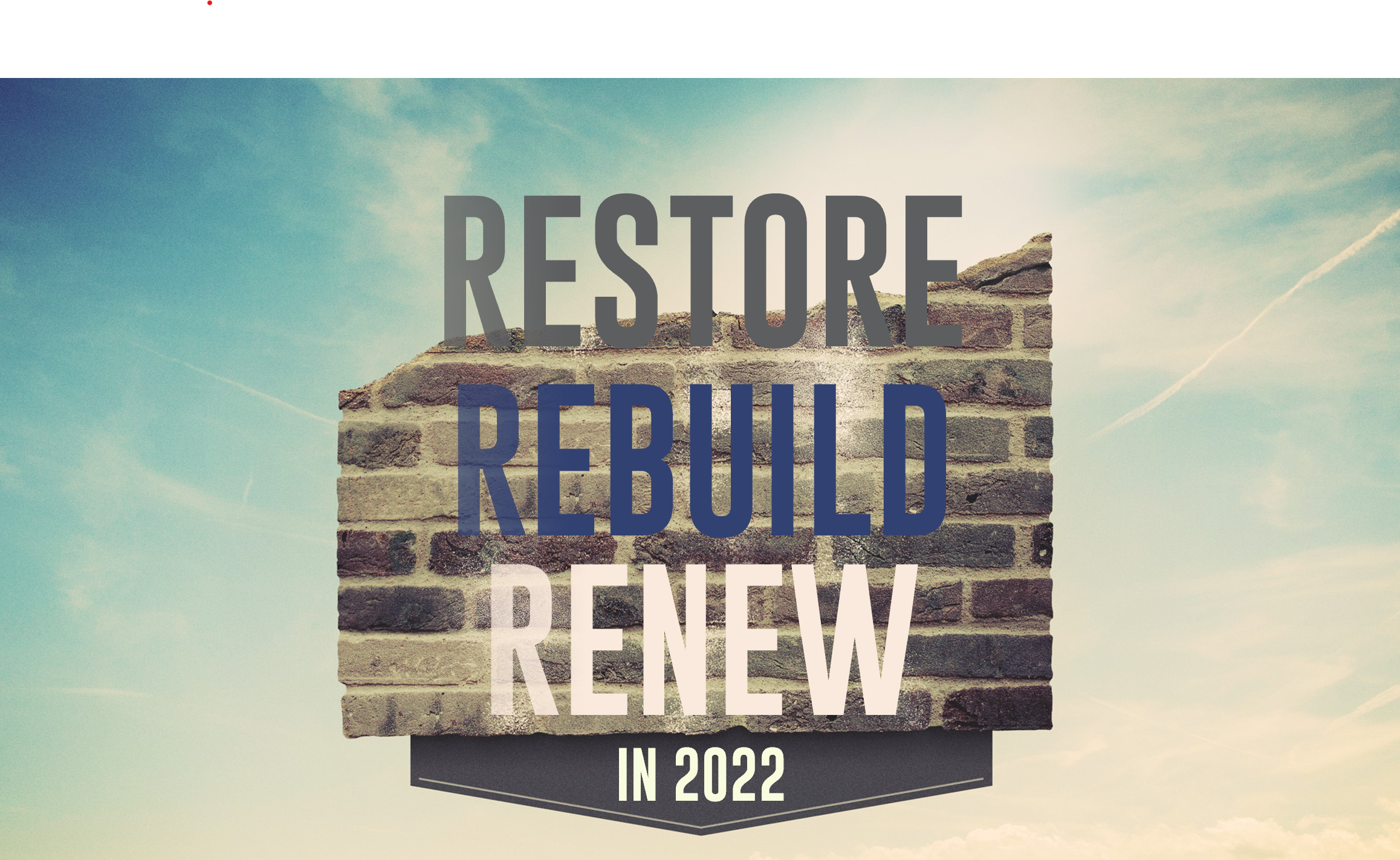 AGAPE
ἀγάπη
AGAPE LOVE
= selfless, universal love for all
Rom. 5:6-8
1 Jn. 4:9-10, 19
WHAT TO SACRIFICE:
Our Ears
OUR EARS
Listening
Eccl. 3:7
Jn. 8:43
Mk. 8:18
WHAT TO SACRIFICE:
Our Ears
Our Time
OUR TIME
Redeem The Time
Mk. 7:31-37
Lk. 5:18-26
WHAT TO SACRIFICE:
Our Ears
Our Time
Our Home
OUR HOME
Hospitality
Heb. 13:2
Rom. 13:12
Matt. 25:35
Acts 16:31-34
WHAT TO SACRIFICE:
Our Ears
Our Time
Our Home
Our Money
OUR MONEY
Liberality
Acts 20:35
Eph. 4:28
WHAT TO SACRIFICE:
Our Ears
Our Time
Our Home
Our Money
Our Hands
OUR HANDS
Acts Of Service
1 Tim. 6:18
Lk. 22:27
Gal. 5:13
THE GOOD SAMARITAN
Lk. 10:30-37
THE GOOD SAMARITAN
Lk. 10:30-37
His Ears (v. 33)
THE GOOD SAMARITAN
Lk. 10:30-37
His Ears (v. 33)
His Time (v. 34-35)
THE GOOD SAMARITAN
Lk. 10:30-37
His Ears (v. 33)
His Time (v. 34-35)
His House (v. 34)
THE GOOD SAMARITAN
Lk. 10:30-37
His Ears (v. 33)
His Time (v. 34-35)
His House (v. 34)
His Money (v. 35)
THE GOOD SAMARITAN
Lk. 10:30-37
His Ears (v. 33)
His Time (v. 34-35)
His House (v. 34)
His Money (v. 35)
His Hands (v. 34)
WHAT CAN I
SACRIFICE
FOR OTHERS?
SONGS OF PRAISE
TO GOD
THE LORD’S SUPPER
ACTS 20:7
CLOSING
PRAYER
SONGS OF PRAISE
TO GOD
WEDNESDAY:
BIBLE CLASSES & WORSHIP @ 6:30 PM